B-Trees
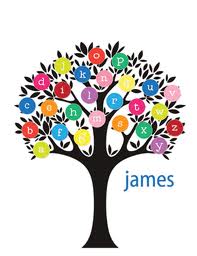 But first,a little note about data structures
Not all data structures work well as file structures
Example: Binary Search Tree
Knight
Gibson
Sanders
Coleman
Hudson
Monroe
Motivation for B-Trees
Index too large for memory
search time better than binary search
not just fast search, but also fast delete and fast insert

What's the "B" stand for?
Bayer and McCreight
Boeing
balanced, bushy, broad
Data File
Level Two
Indexed Files
Searching
Dannelly
Deleting
Duncan
Adding
Walters
Aardvark
Level One
B-Tree Informal Definition
multi-level indexes
nodes are indexes, indexes are nodes
"Order" - maximum references in a node, minimum references is ½ the order
When node fills, split it and move up largest key
When node is too empty, combine it with parent
Example Insertion
Insert these letters into an 4-order B-Tree
C S D T A M P I B W N G U R
After C S D and T

After A, node splits and largest keys move up


M and P are added to right node, but so is I
C S D T A M P I B W N G U R
B, W, and N are no problem


Insertion of G causes another split, then U is no problem

Inserting R causes right node to split, then root to split
Analysis
Order Size?
match to disk cluster size and memory
Number of file accesses to Search
depth of tree
so bigger the Order the better
Order = 100 and Levels = 4 == 100million records
Number of file accesses to Delete
search downward to the leaf
modify node
if it was largest, adjust parent node
Analysis
Number of file accesses to Add
best case
search downward 
adjust the node
worst case (split)
search downward to the leaf
insert, overflow detect, split upward
create new root node
Definition of B-Tree
In general, a B-Tree of Order N has the following properties:
the root has at least two descendants, or is a leaf
each node has no mode that N descendents
each node that is not the root or a leaf has at least N/2 descendants
all leaf nodes are at the same level
a nonleaf node with k descendants contains k-1 key values
B+ Trees
Since search time = depth of tree, we need to keep the tree short and wide
Uneven tree (some full nodes and some near empty nodes, or leans to one side) creates poor performance
Using a slightly smarter split method during add keeps the tree short and balanced
B+ Tree is the de facto standard for databases
Storing a B-Tree in Files
Data File
order does not matter
Index File
lists of indexes
each index: key, RRN
When inserting a new node, does its placement in the index file matter?
Next Class
Review of the entire semester
Sorting and Binary Searching
FAT v. NTFS v. Linux
File Access Times
Fragmented Files
which is best storage method
Indexed
B-Tree
Hashed